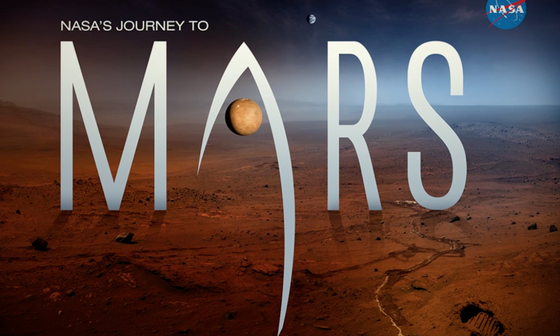 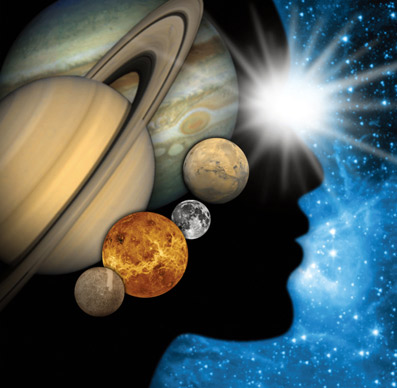 NASA Educator Resources and Mars Rover Lander
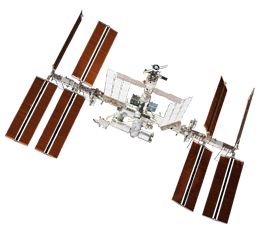 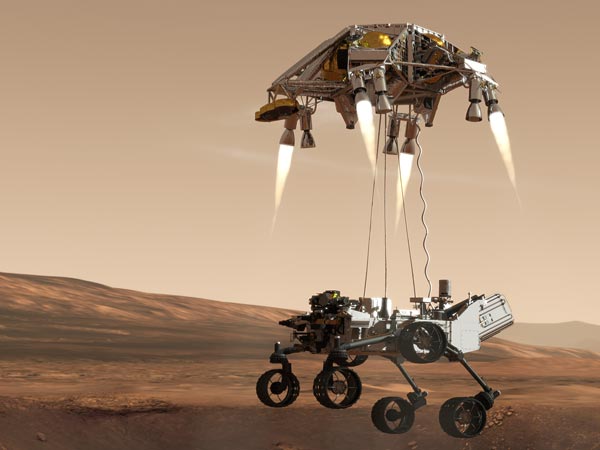 Caitlin Nolby and Marissa Saad
North Dakota Space Grant Consortium
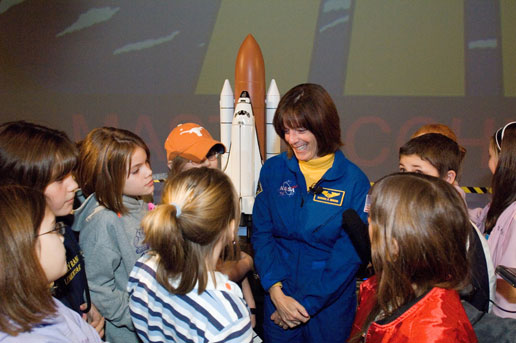 Mars Rover Lander
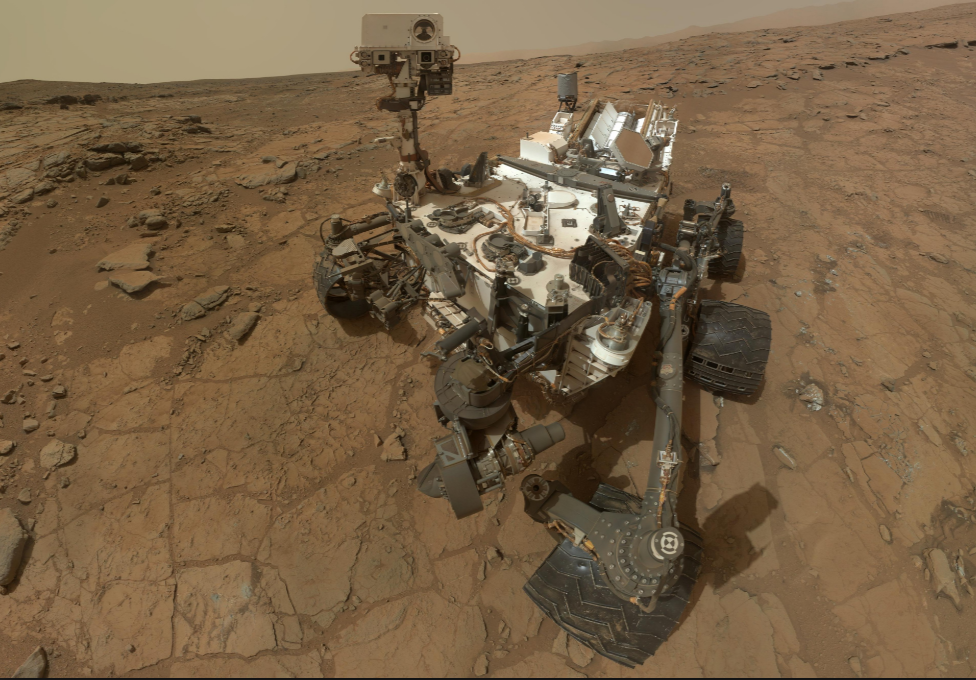 You’ve been selected by NASA to design a landing system that will safely land the NASA Insight Rover on Mars! NASA has provided you with an assortment of materials. Chose wisely; NASA is depending on you!
Mars rover landerCritical Thinking Questions
Did your rover land safely?
What caused it to land safely? (or) Why did your rover crash land? What could you have done differently?
Take a look at other teams’ designs. What materials did they use? Did their results differ from yours? Describe the outcomes.
What could be the real-life consequences of using a compromised parachute?
What should scientists consider when selecting materials? (think of sizes, weight, composition of the atmosphere, etc.)
Extra consideration: Integrate this activity into the classroom – add budgets, weight restrictions, competition between NASA centers, etc.
Land on Mars
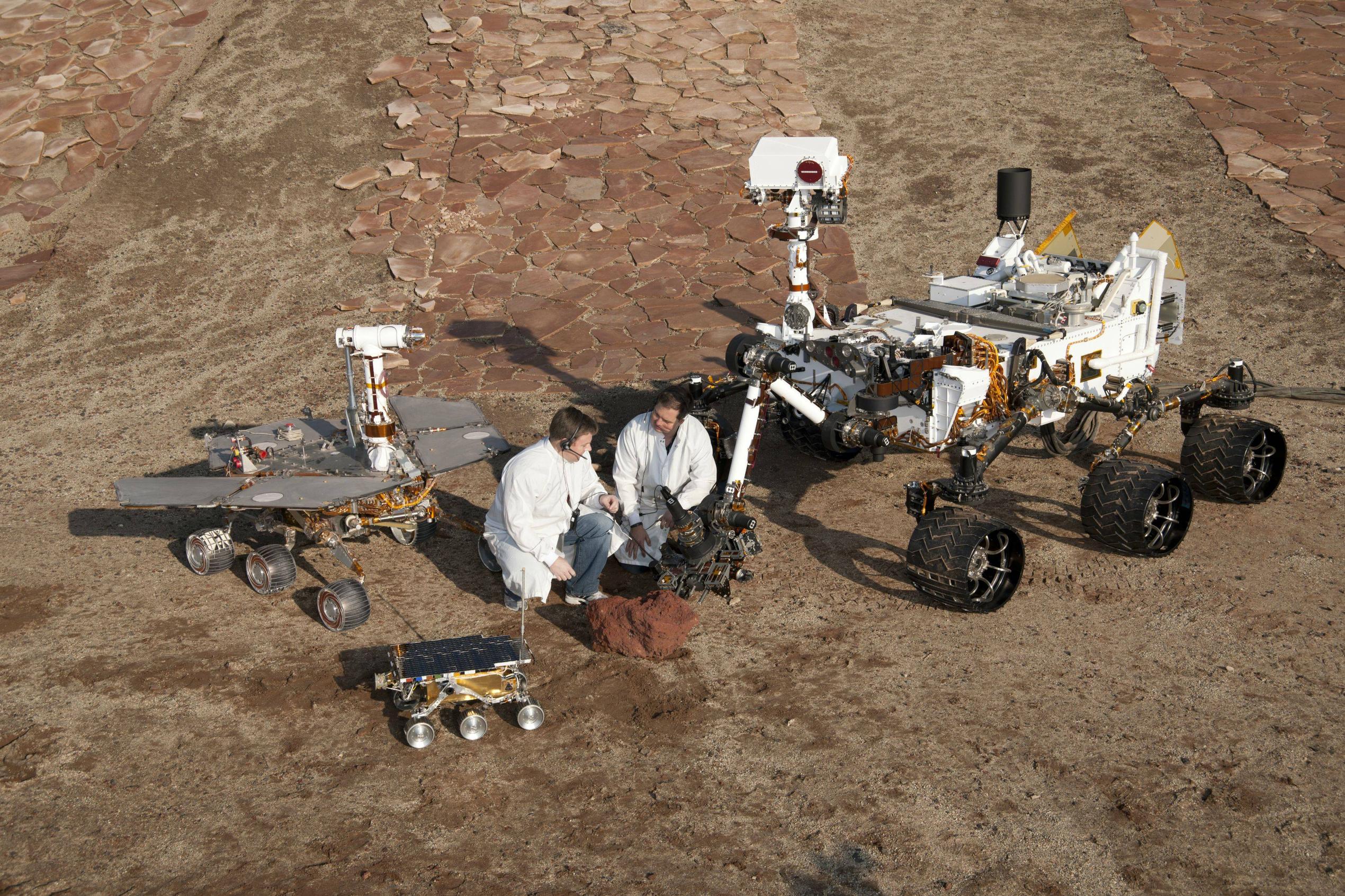 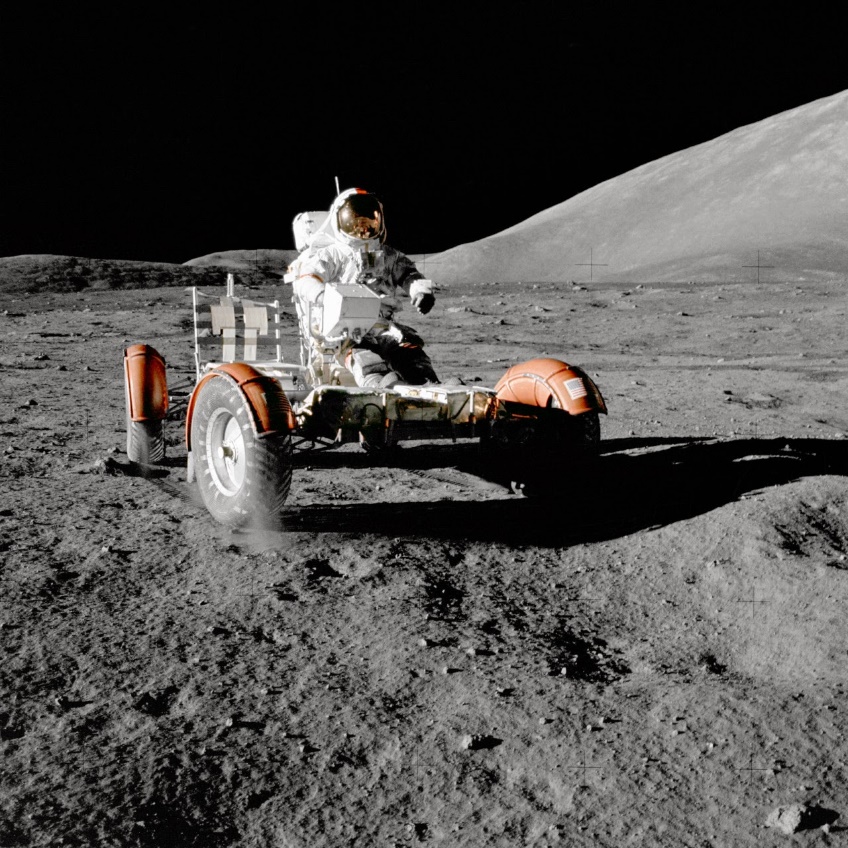 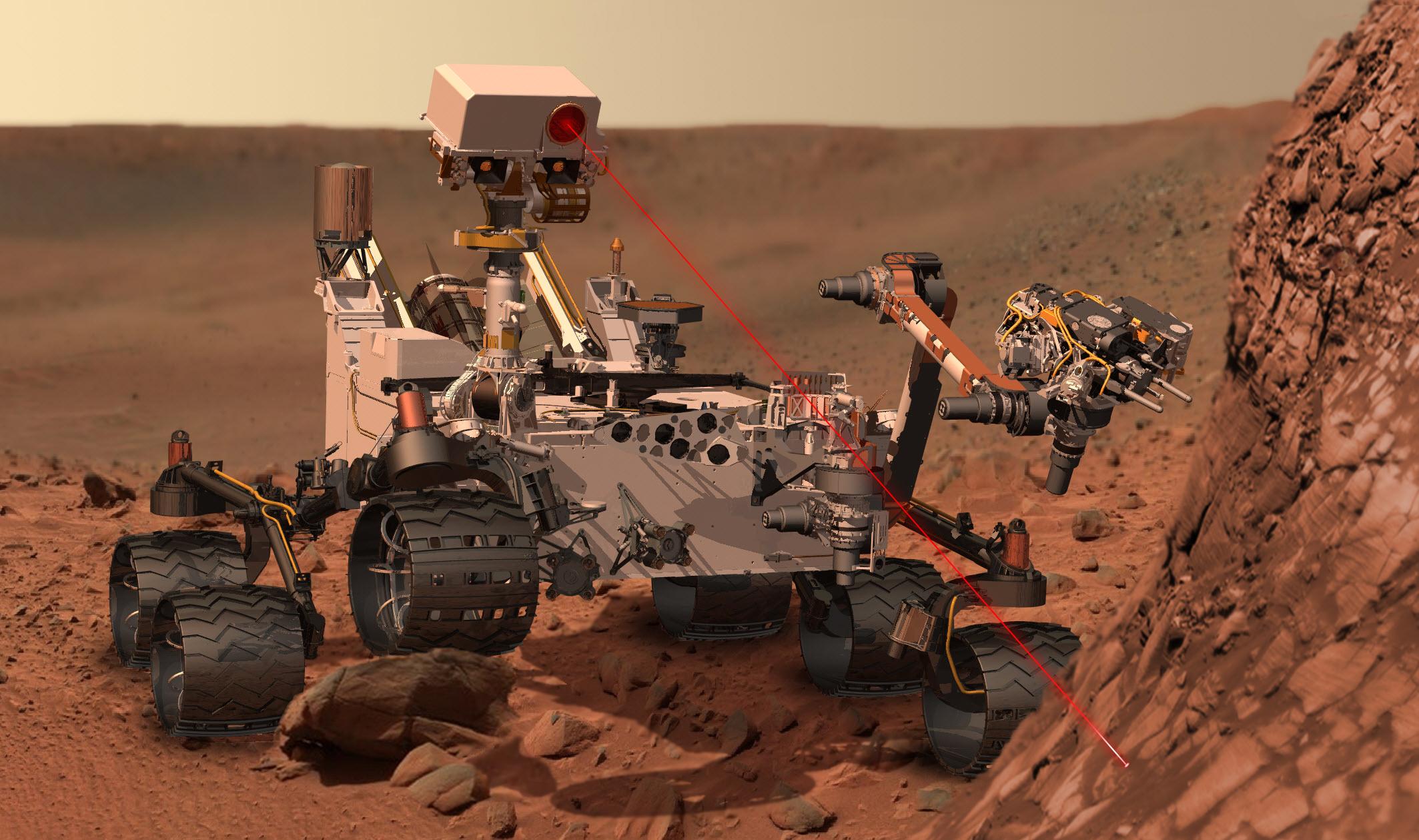 How can students relate to rovers? 

Mars, Moon, remote RC cars, drones, Roomba, etc.\
Mars Rover Test Drive: Send Rhett & Link to Mars
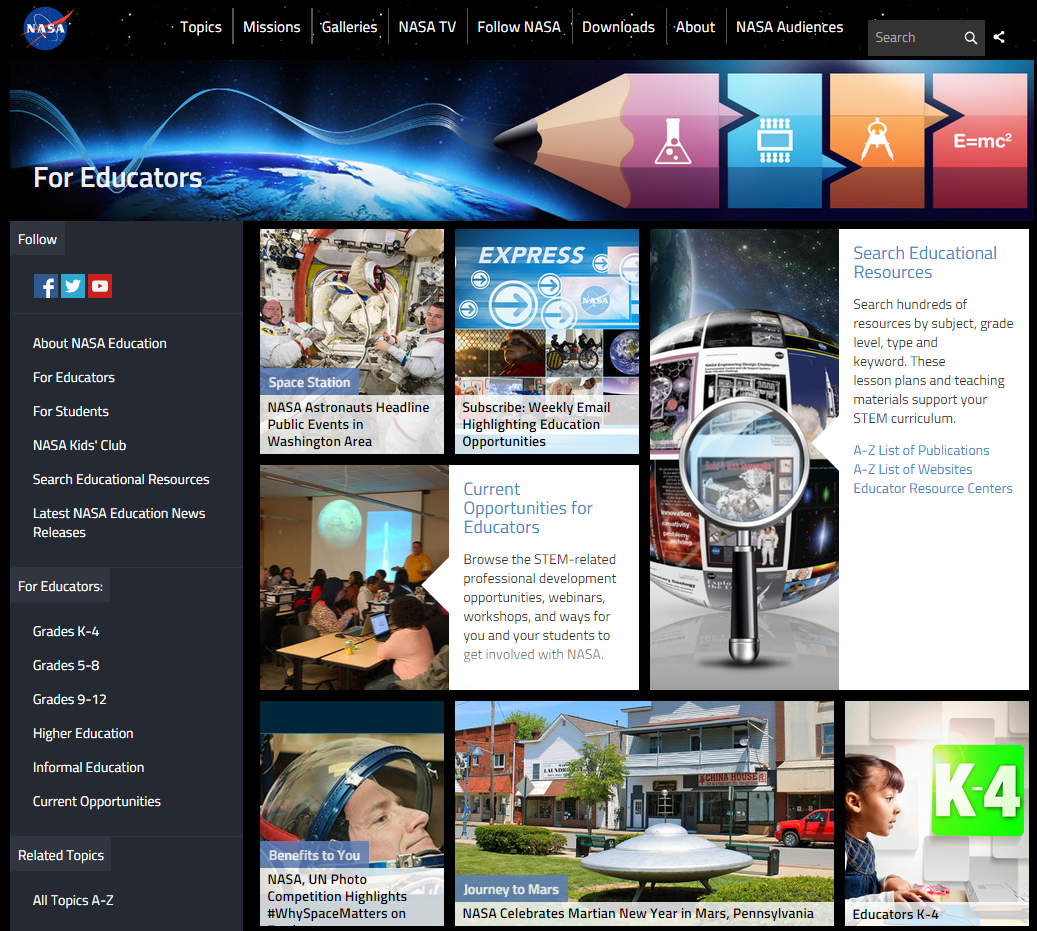 NASA Education
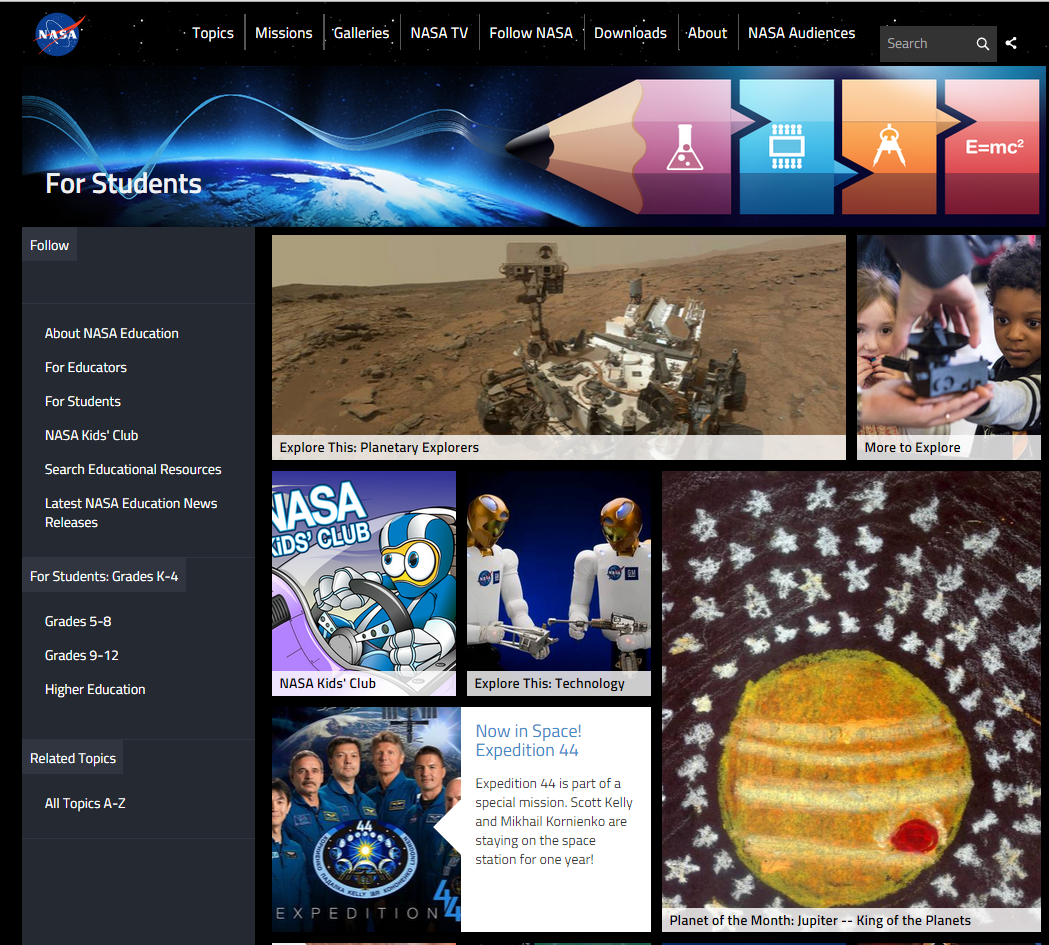 NASA for Students
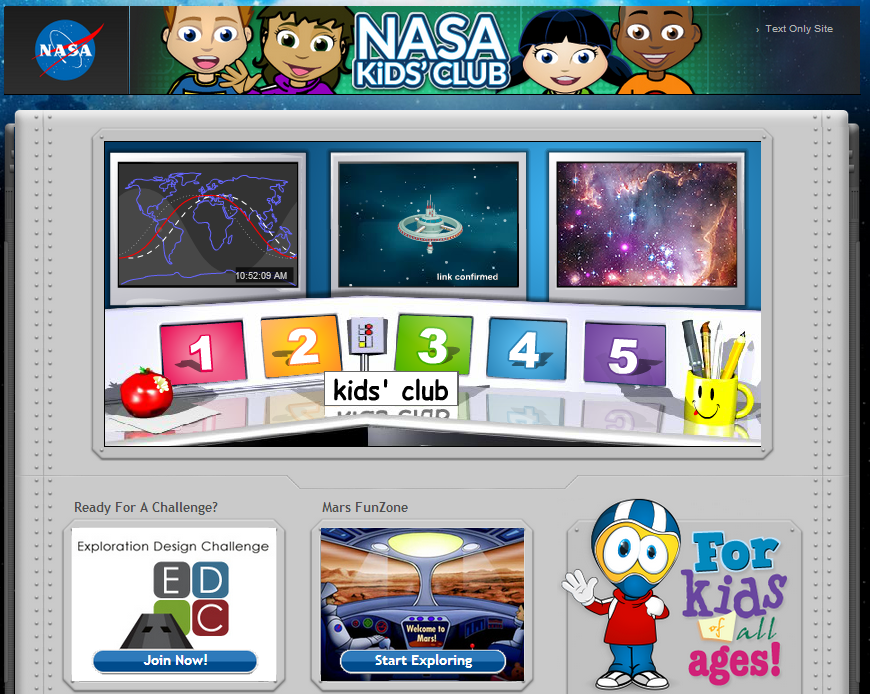 Space Math at NASA
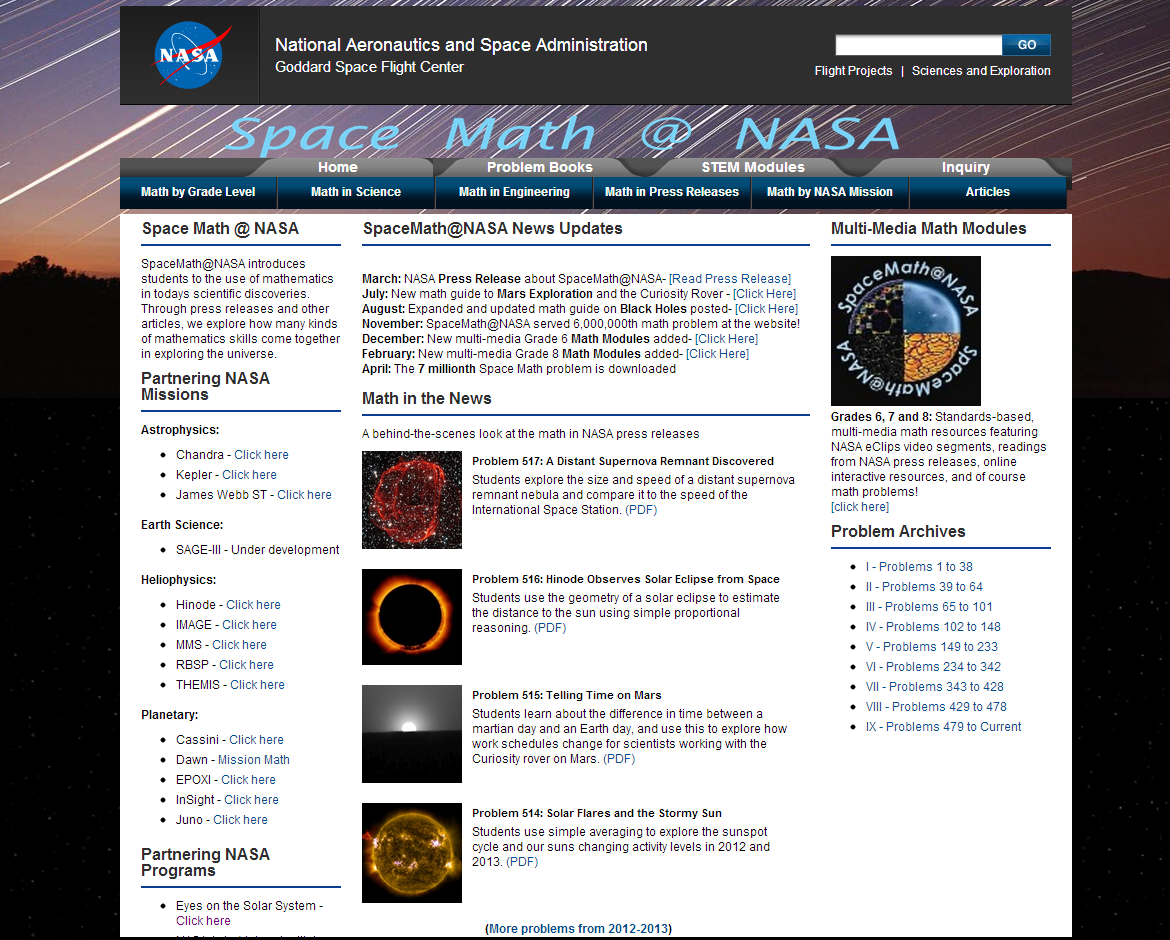 International Space Station - Live!
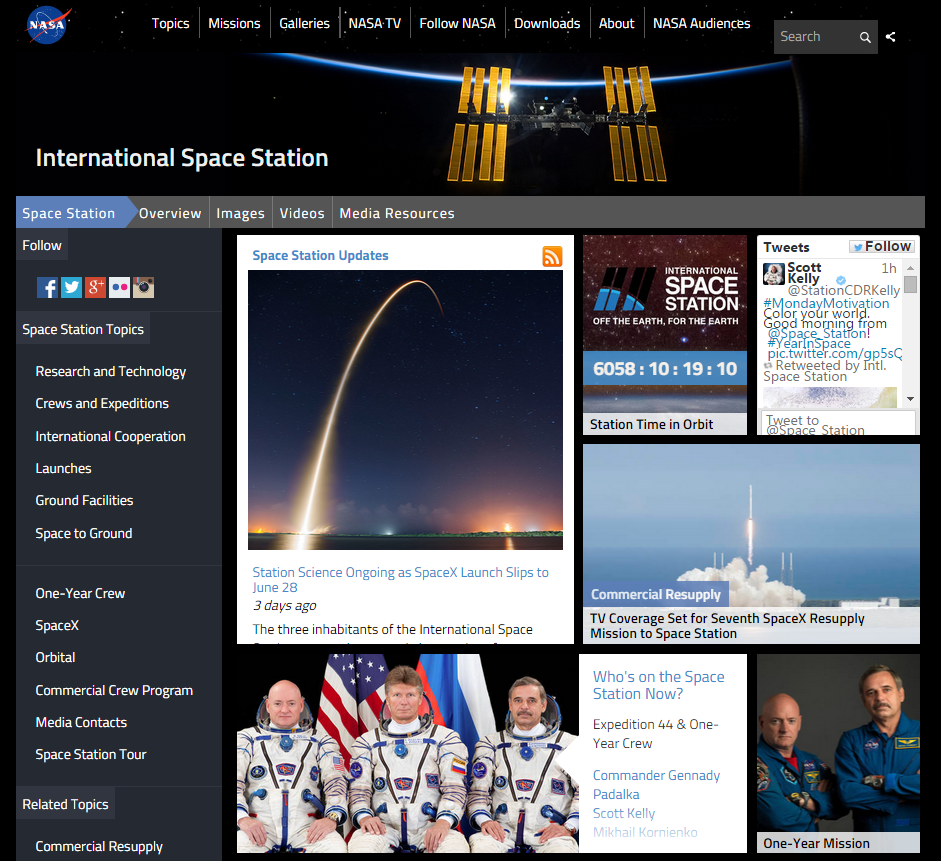 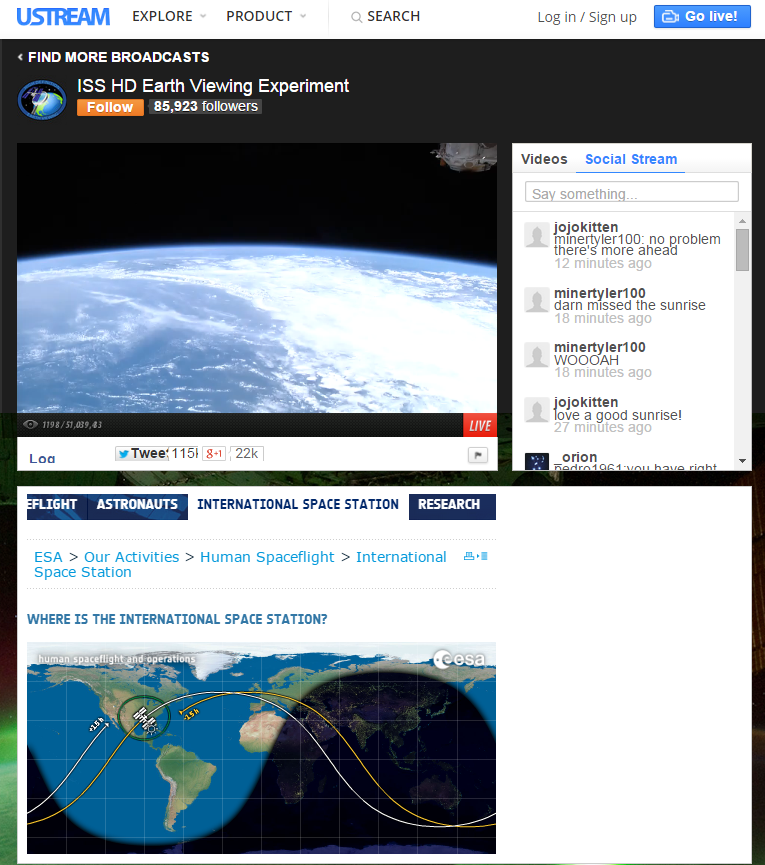 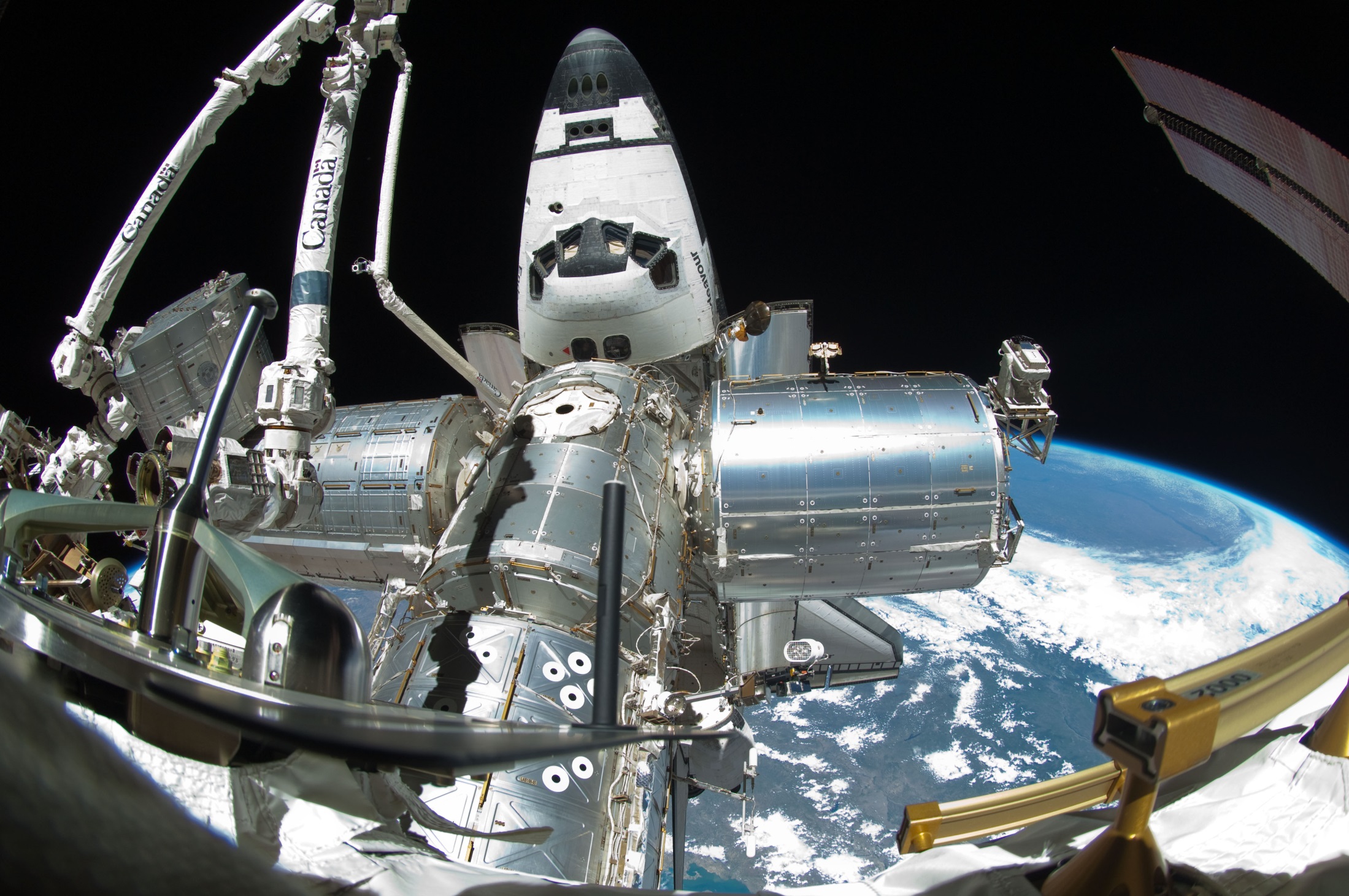 Spot the Station
Mars Curiosity Rover
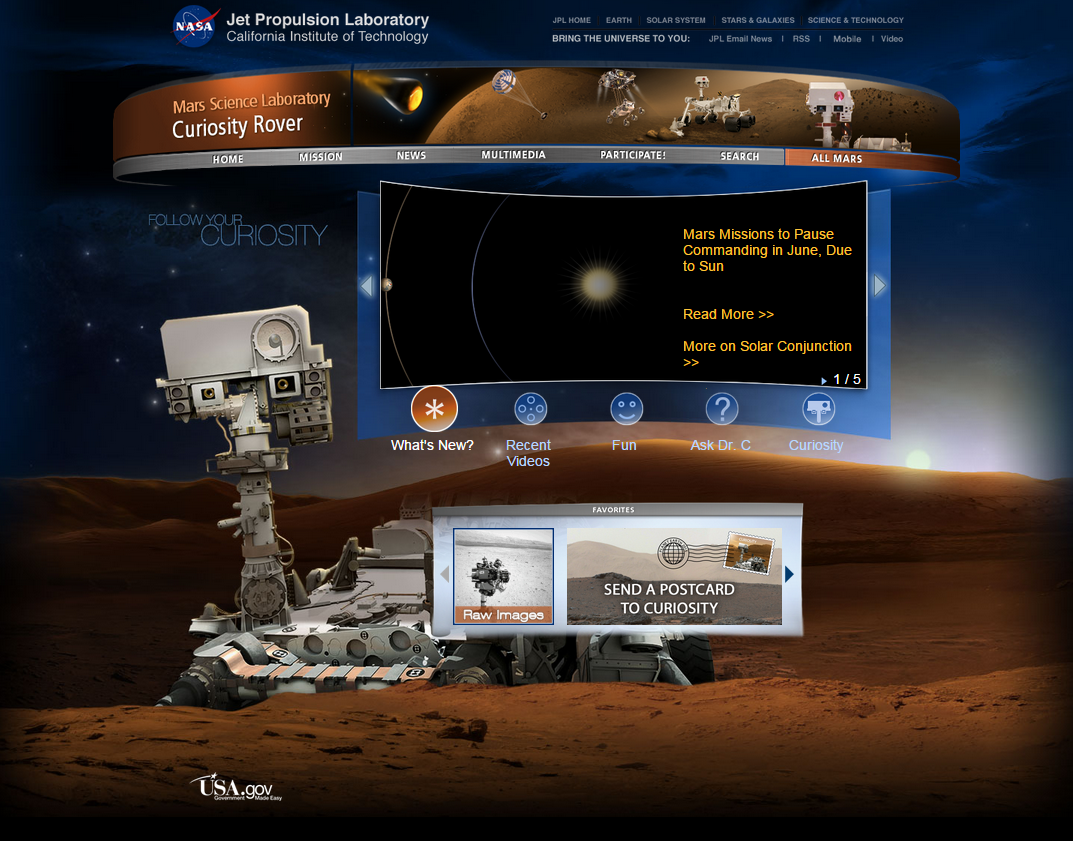 NASA – Lunar Reconnaissance Orbiter
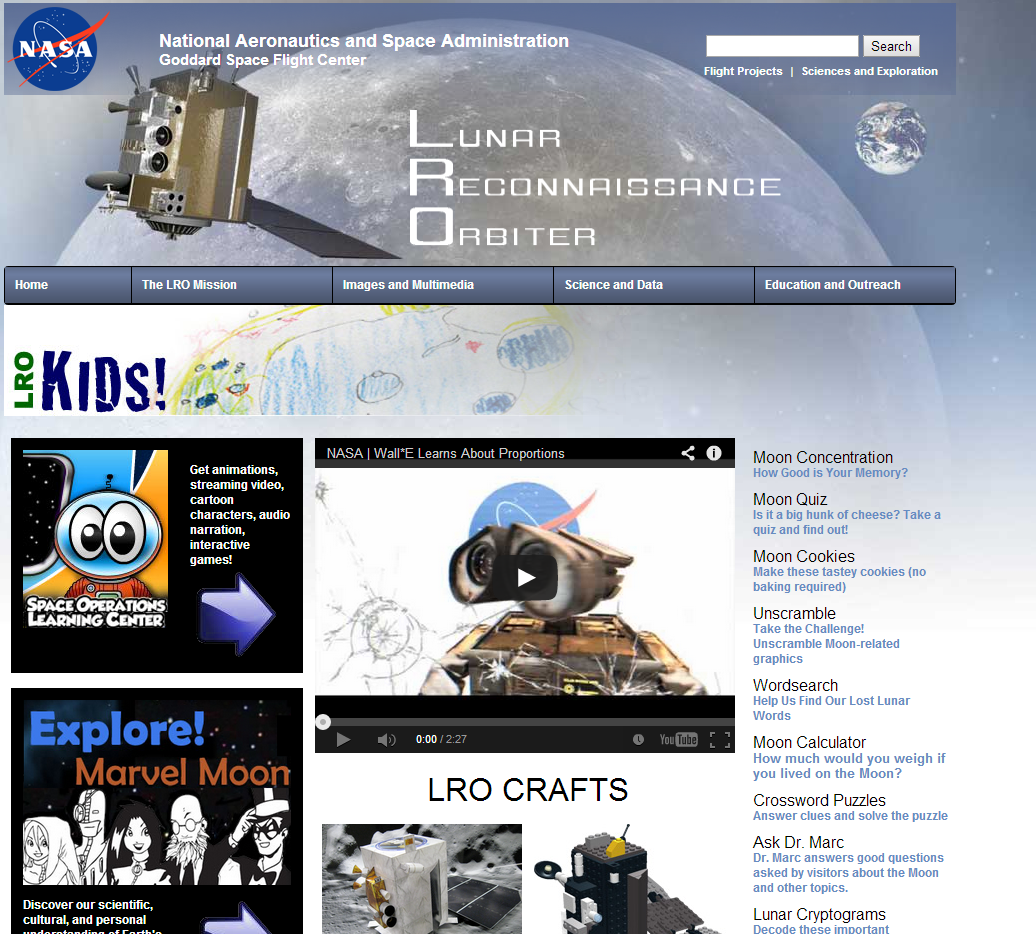 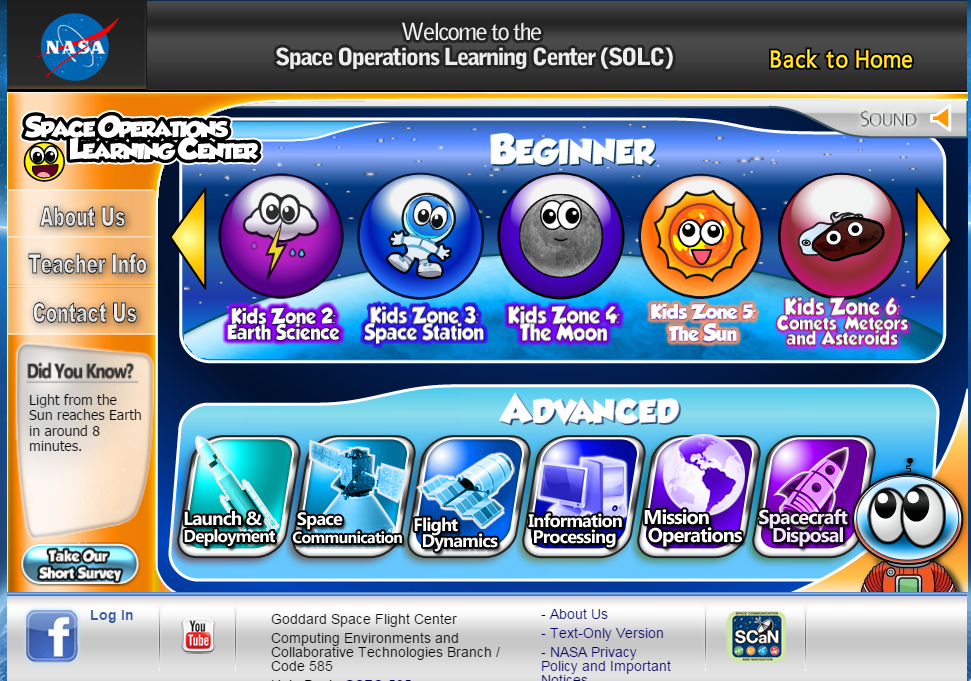 Lunar and Planetary Institute
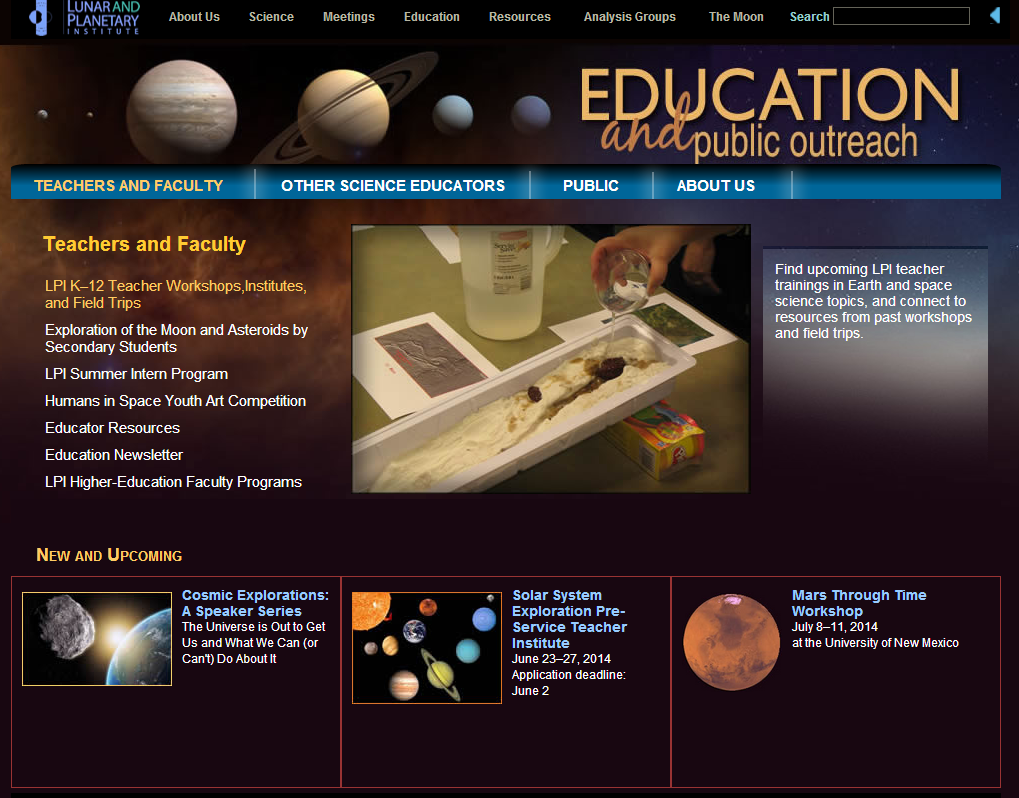 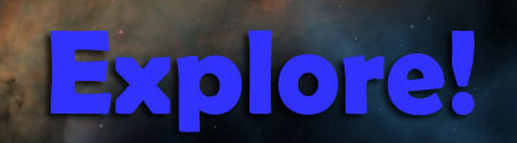 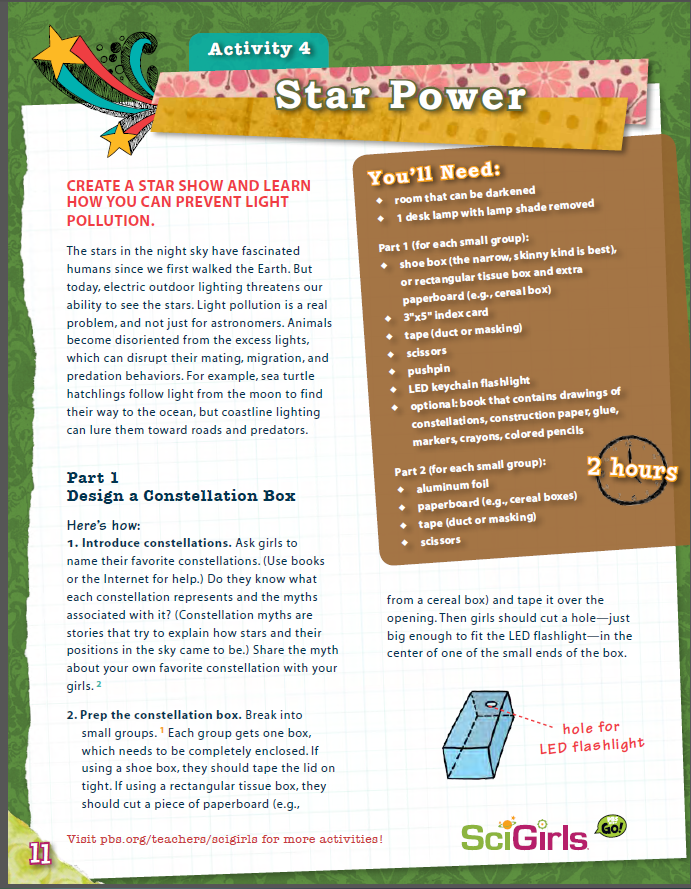 SciGirls Activities
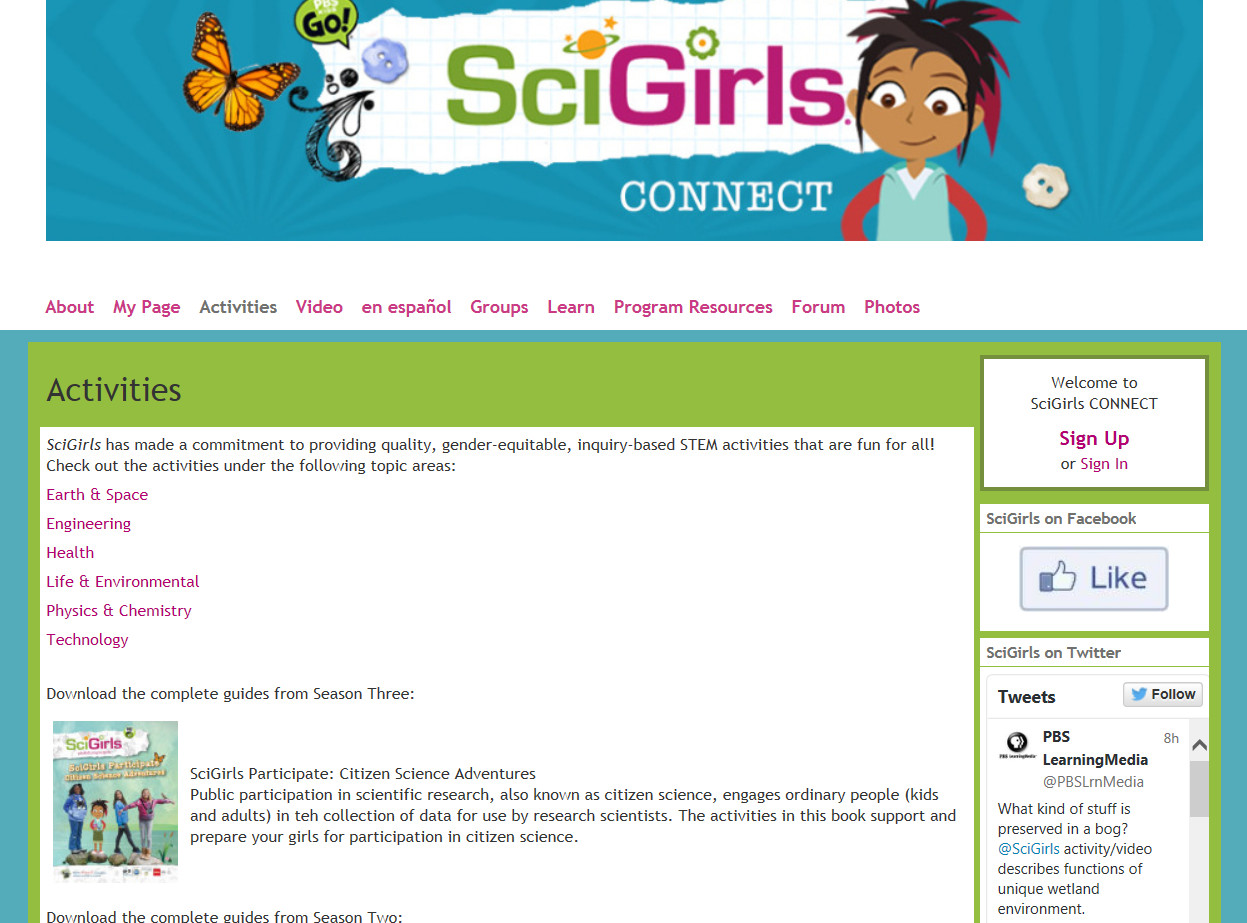 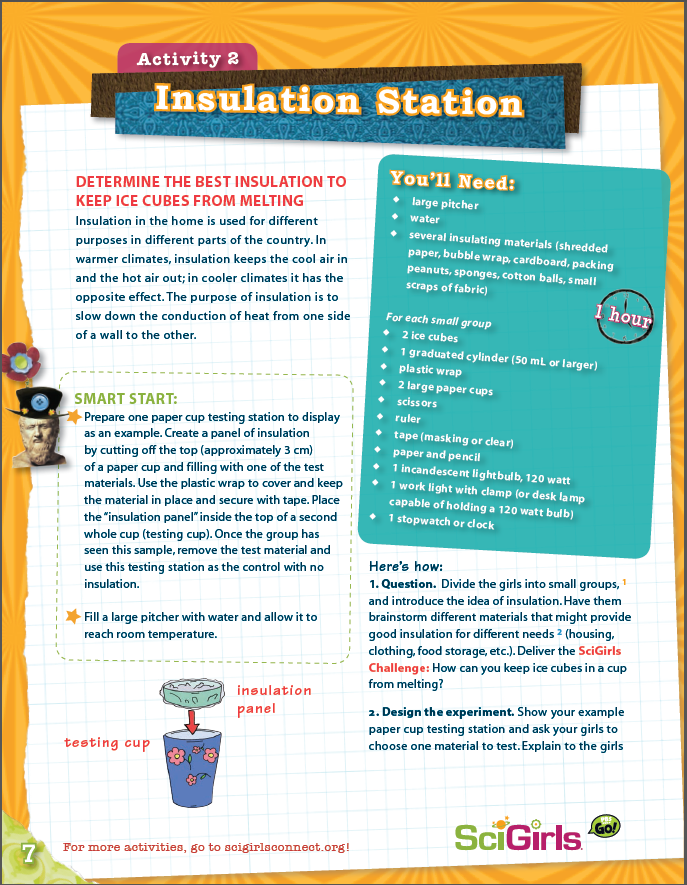 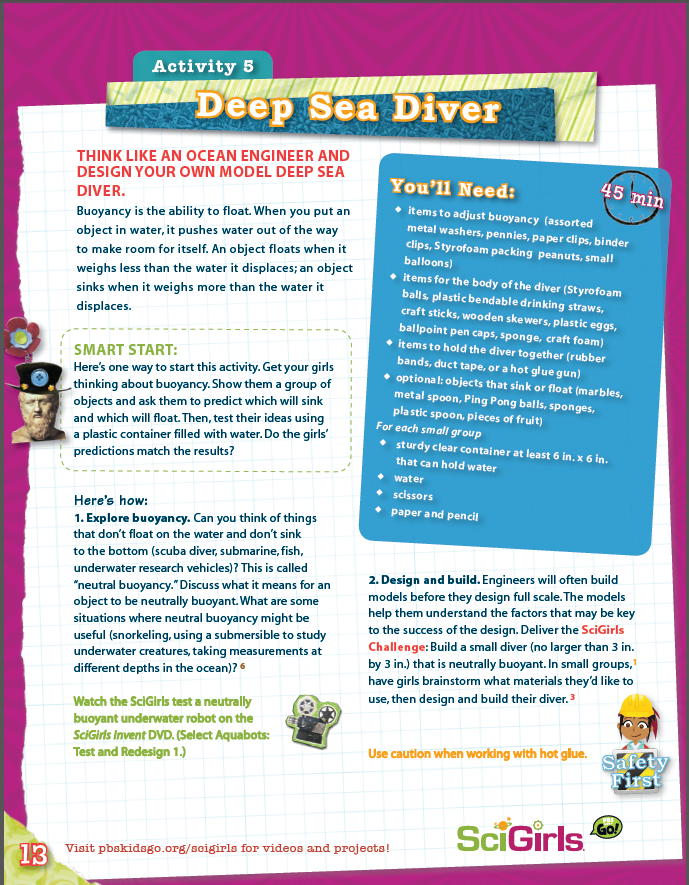 NASA Summer of Innovation
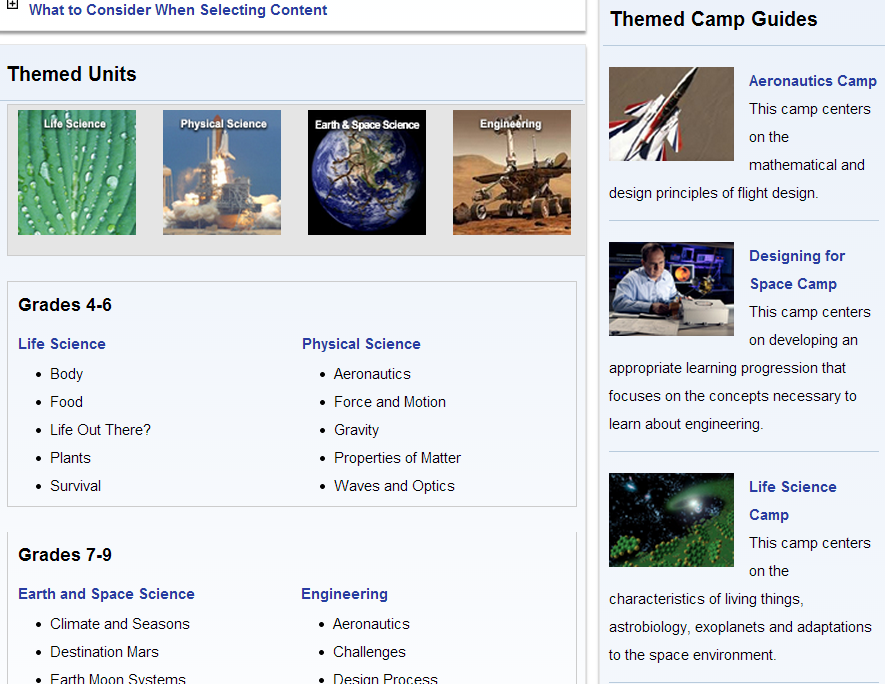 NASA Discovery Program
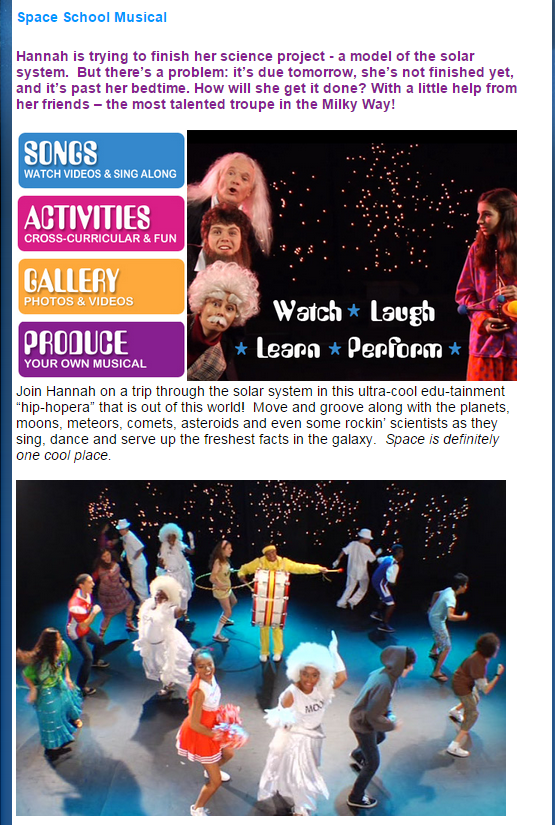 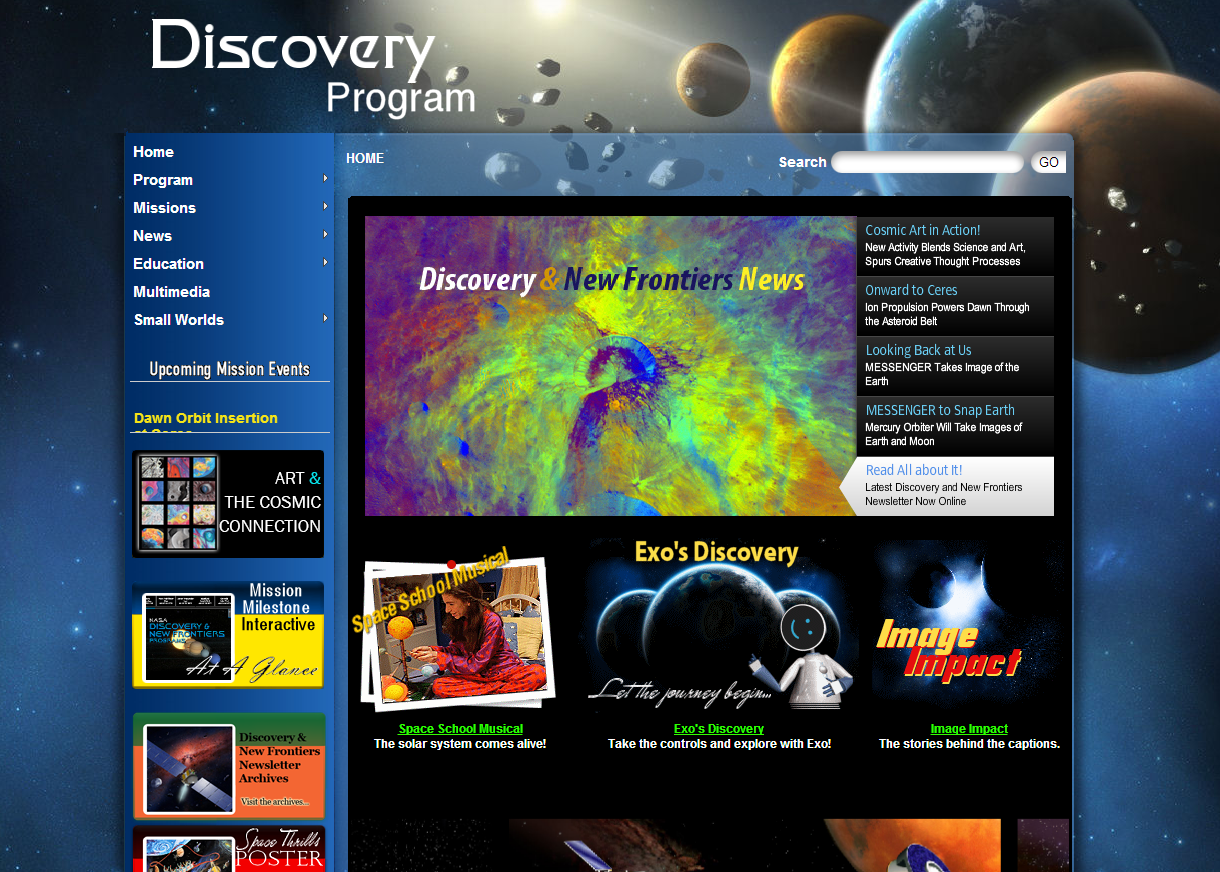 North Dakota Space Grant
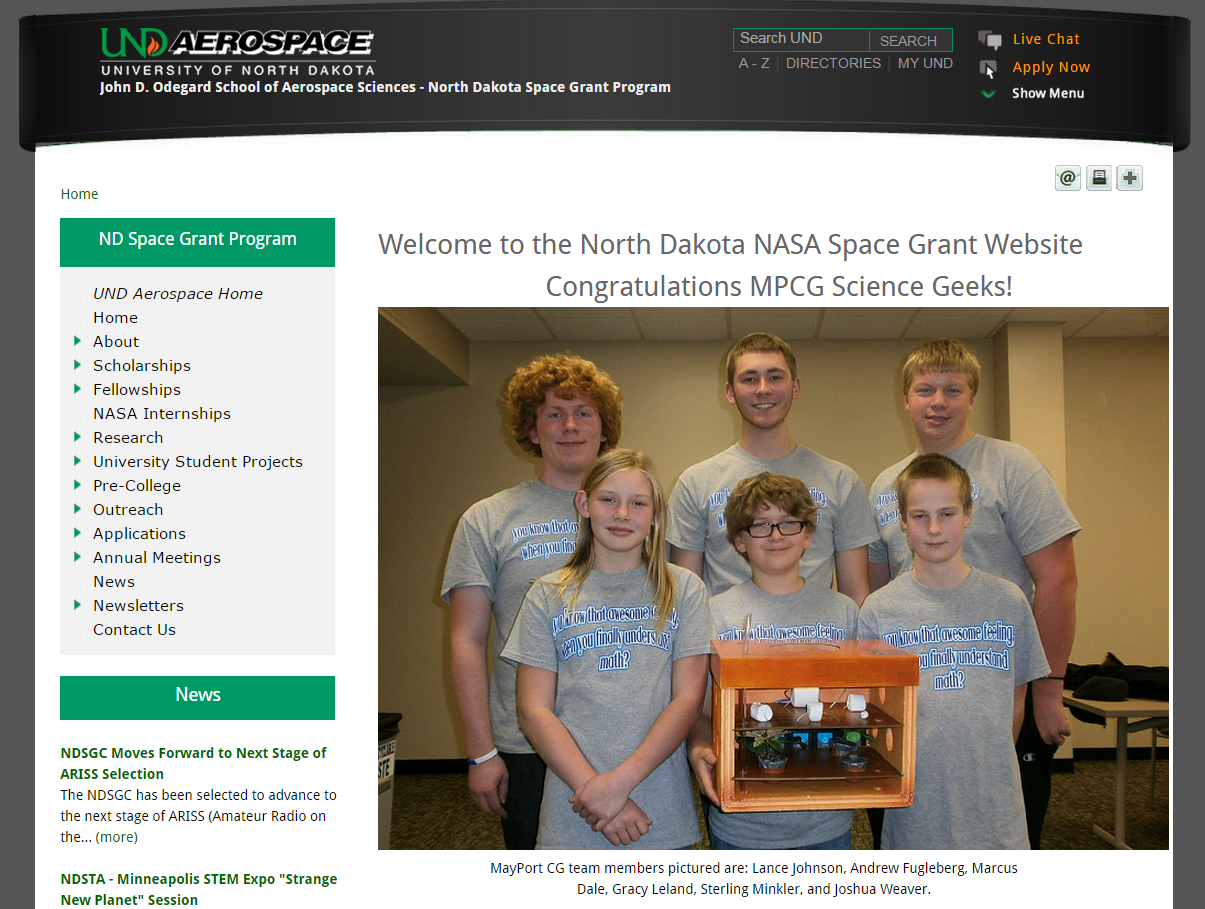 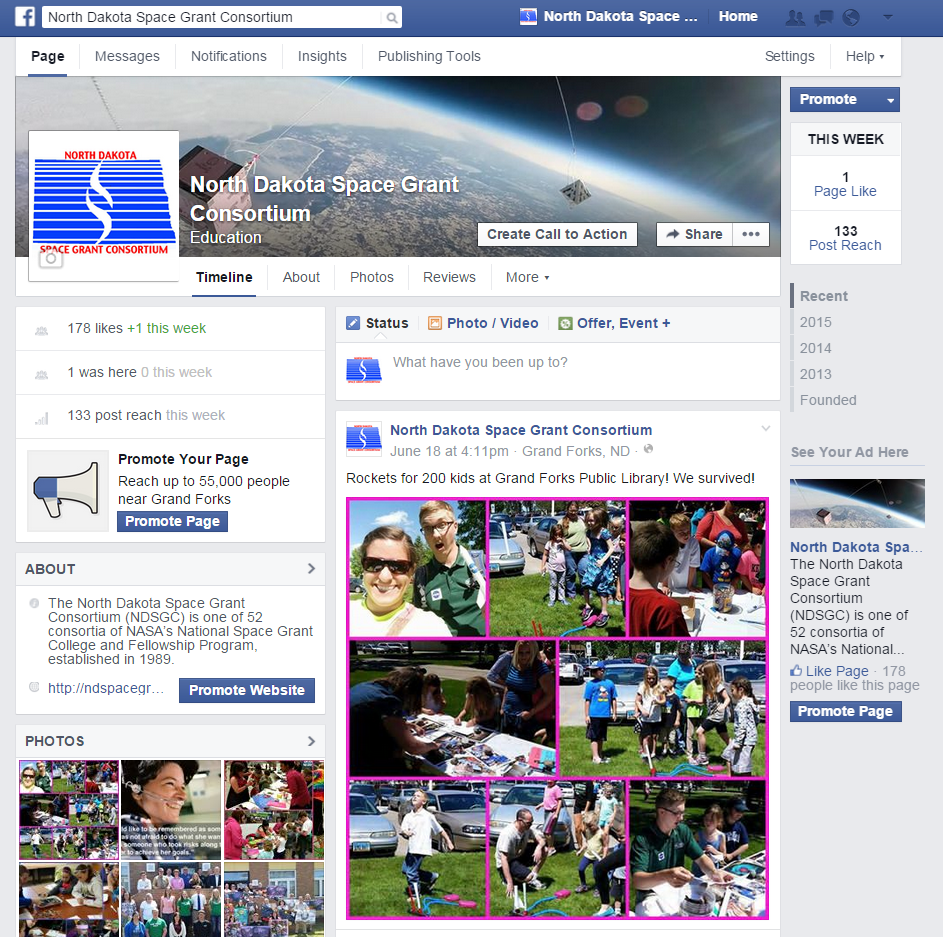 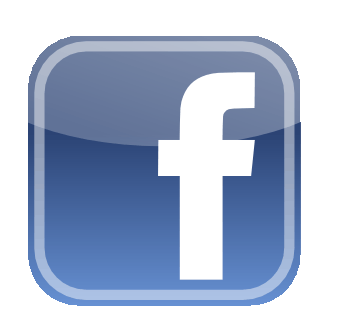 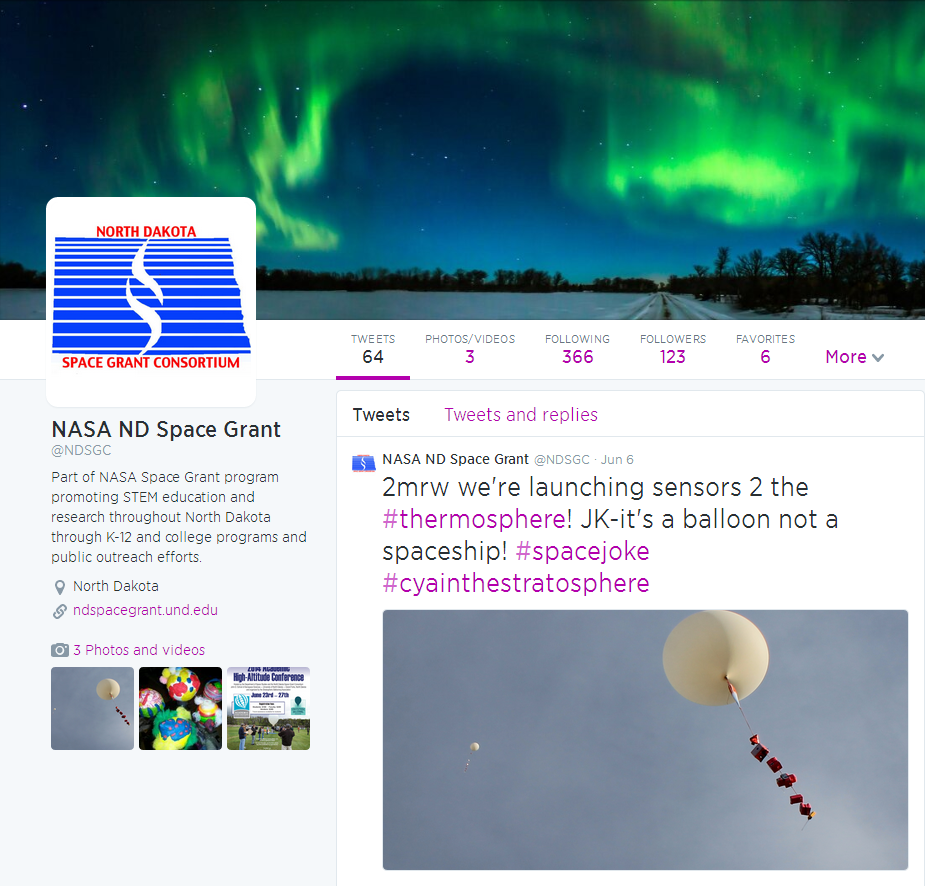 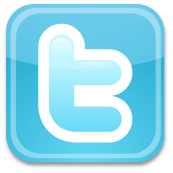 NDSGC K-12 Educator Email Listserv
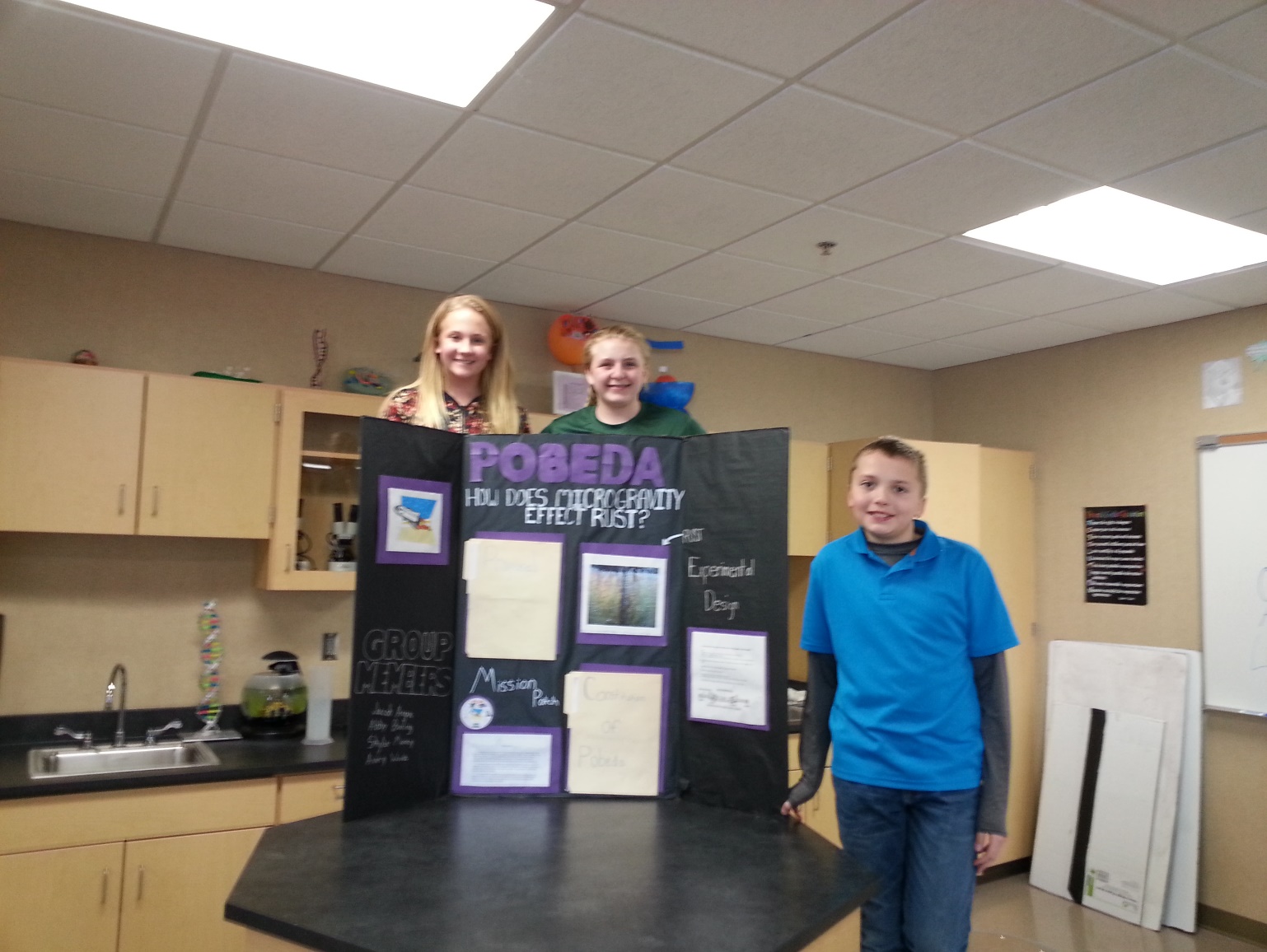 Workshop opportunities
New STEM education resources for the classroom
NASA student contests/team competitions
Professional Development opportunities
Emails ~once a week
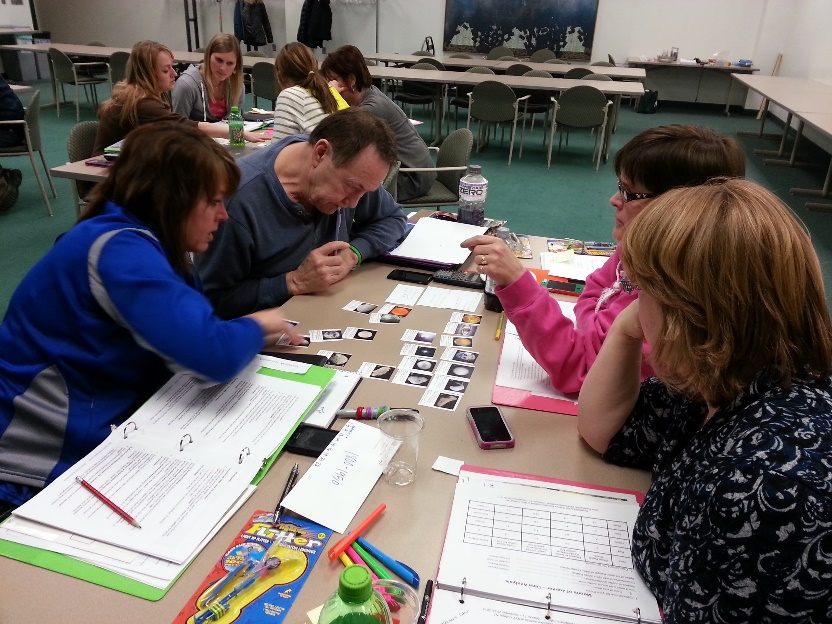 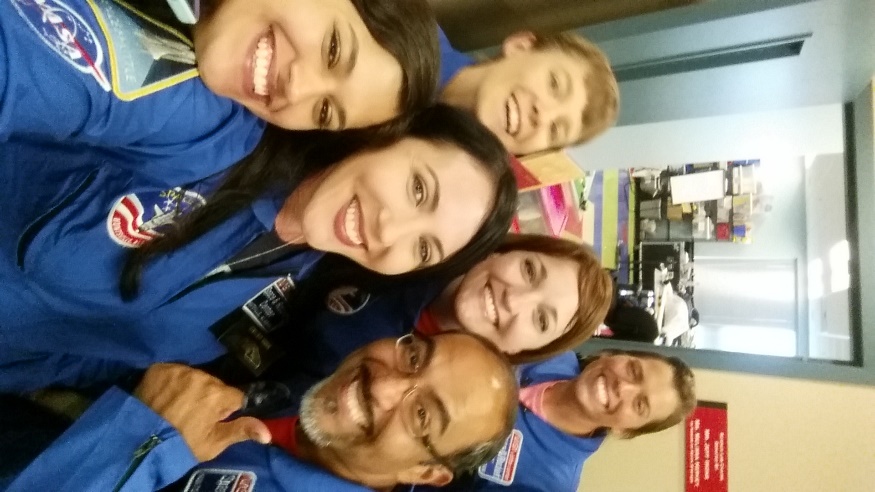 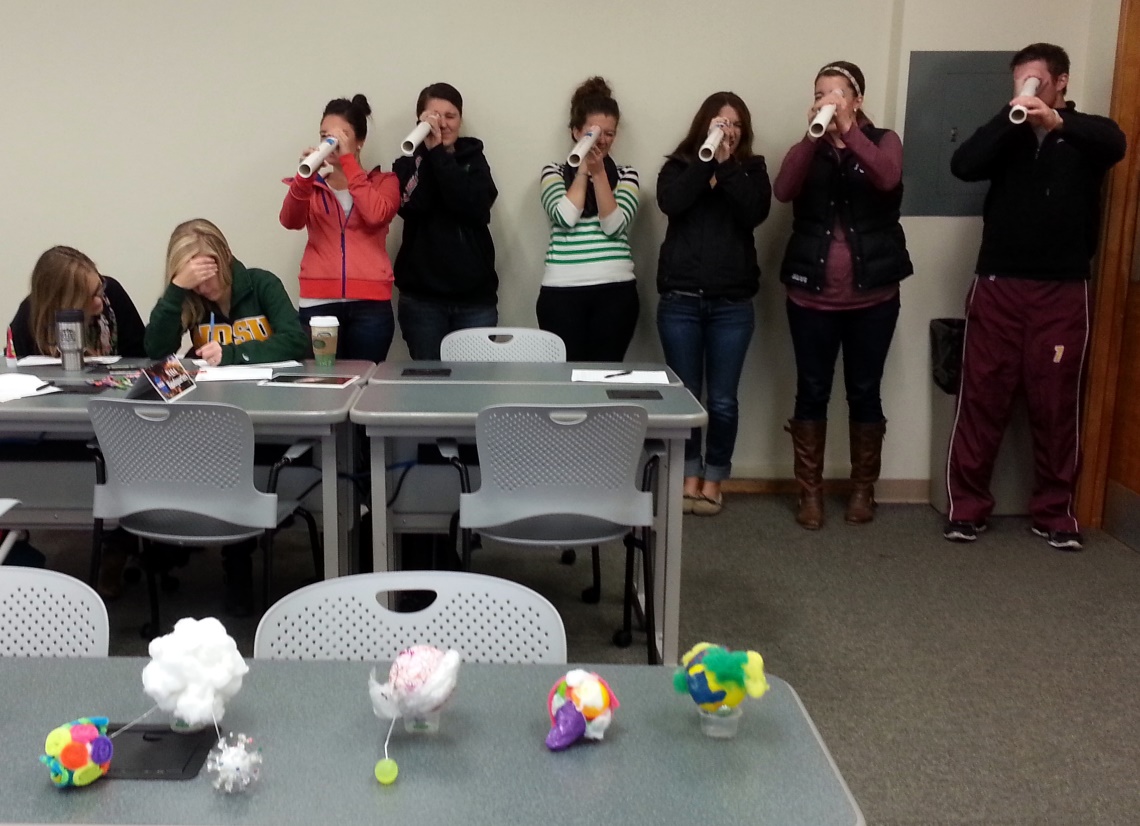 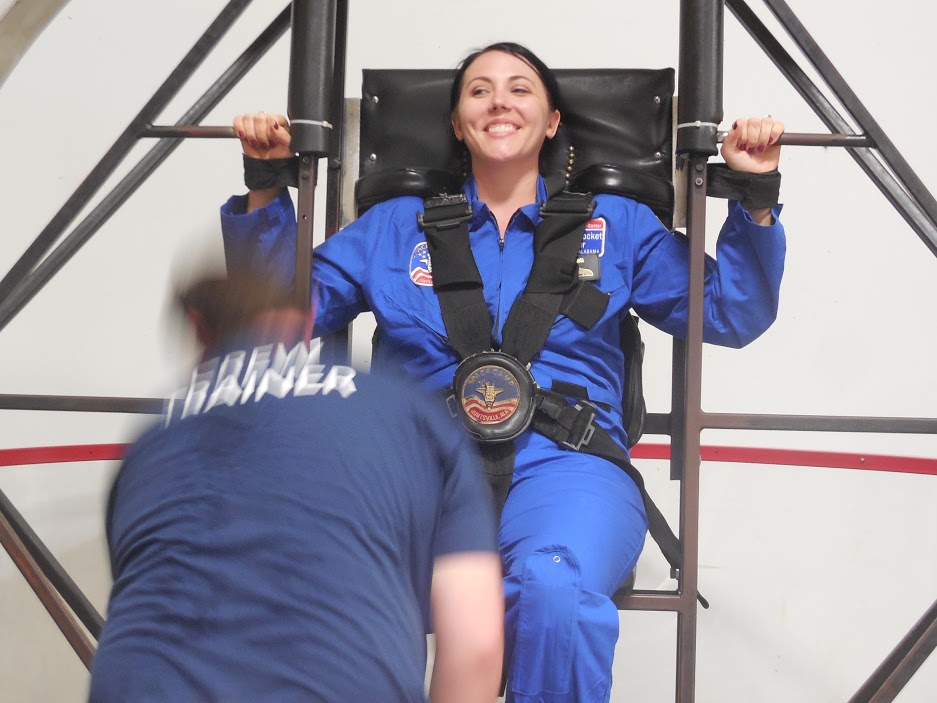